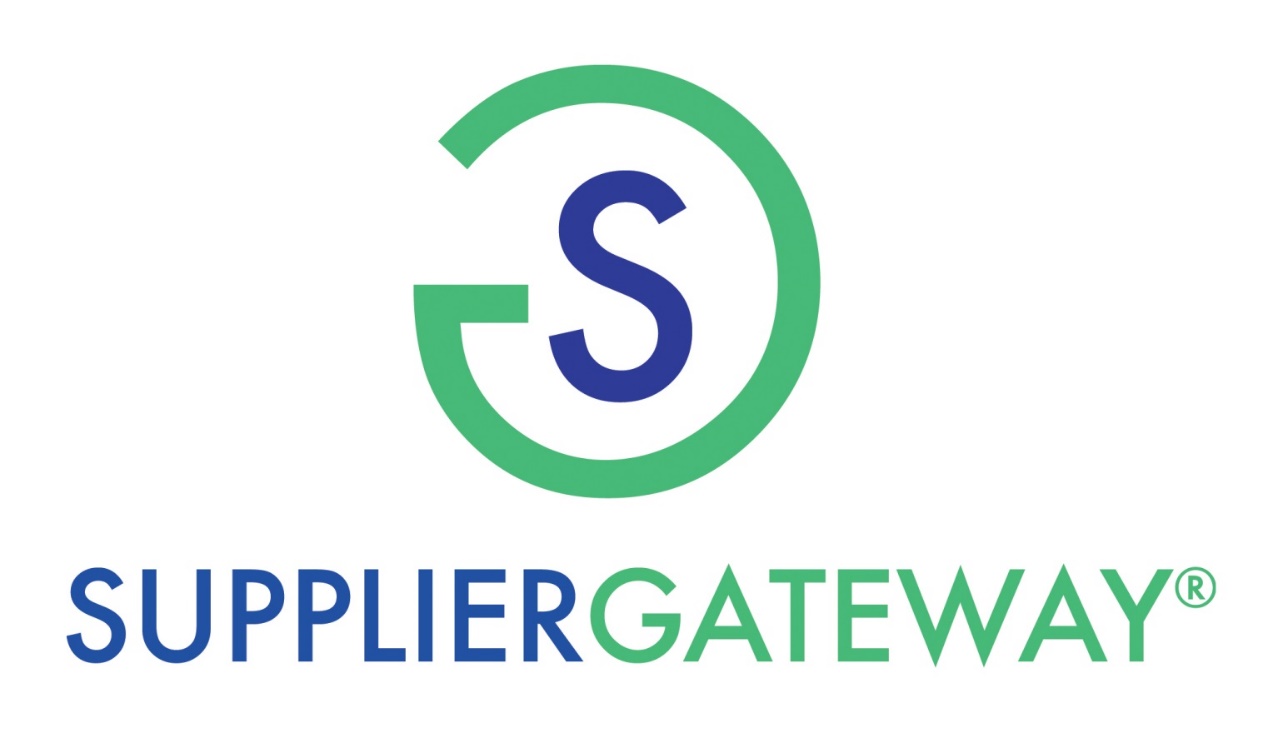 SupplierGATEWAY, LLC 
Opportunity Posting
Opportunity Posting
Select Create New Posting to begin your company’s posting
Tier-1 Spend Hierarchy
Opportunity Posting
All fields indicated in RED are required for your posting
Tier-1 Spend Hierarchy
Opportunity Posting
You may include optional fields such as Attachments
Tier-1 Spend Hierarchy
Opportunity Posting
You may also include additional fields to make your posting more specific to a group of vendors, such as diverse vendors, current vendors, etc..
Tier-1 Spend Hierarchy
Opportunity Posting
Once you have created your posting, select Post this opportunity
Opportunity Posting
You may view your Active posting in the console. From here you may view comments, responses, activity, and even cancel the posting if needed
Opportunity Posting
Select specific date ranges and/or Run a report for specific parameters regarding the posting details
View your Opportunity Posting Details via the Dashboard and Reports
Tier-1 Spend Hierarchy
Opportunity Posting
When the suppliers log in this is what their view is with any active postings
They may view and respond to postings they may be interested in
Opportunity Posting
Select ‘View Posting’ to view the opportunity posting details
Opportunity Posting
You may add additional information about your company & Submit
Opportunity Posting
Once you have responded to the posting it will show your response has been submitted